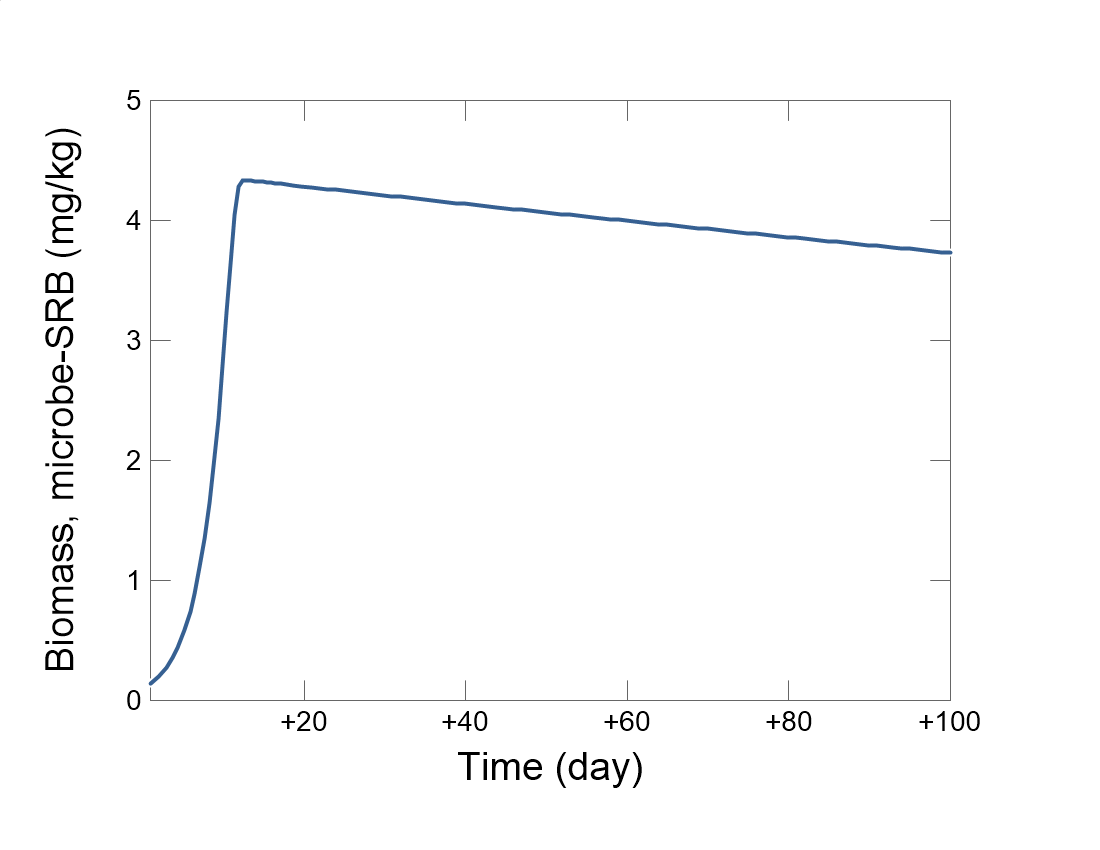 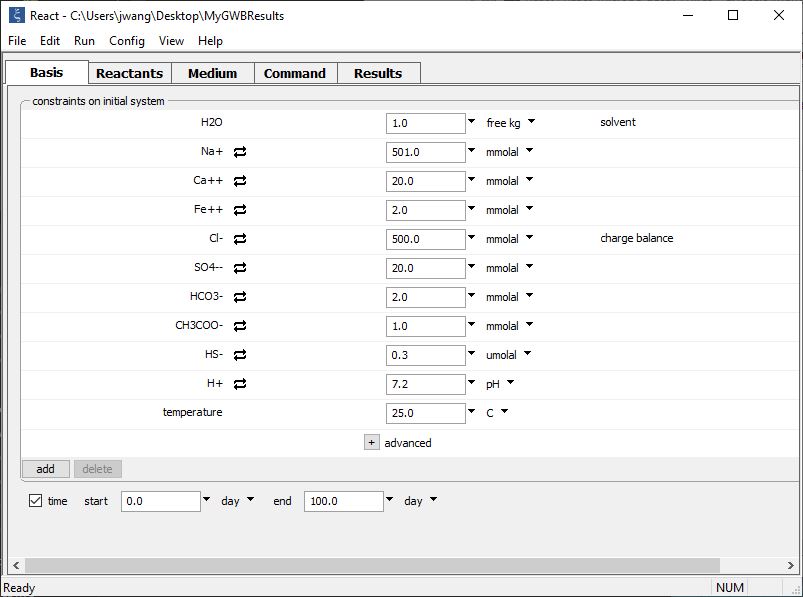 Config → 
Redox couples…
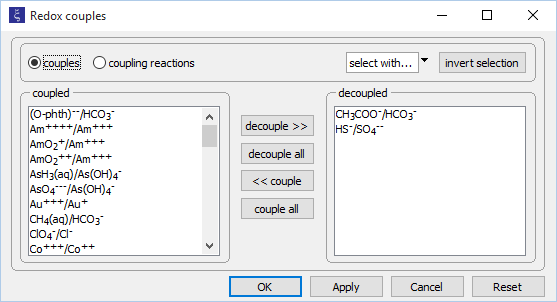 Decouple redox pairs for electron donating and accepting half reactions
Set up kinetics of microbial metabolism on the Reactants pane.
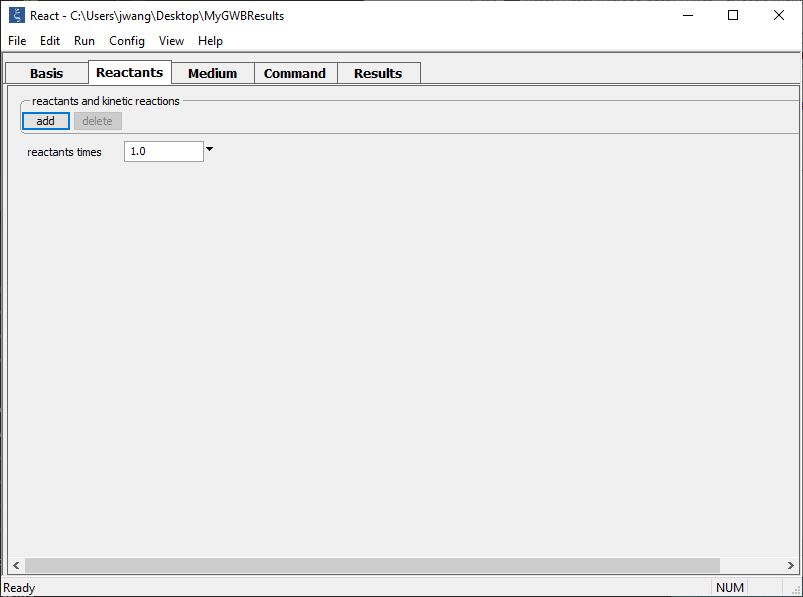 add → Kinetic → 
Microbial reaction
add  Fixed  pH
Supply kinetic parameters
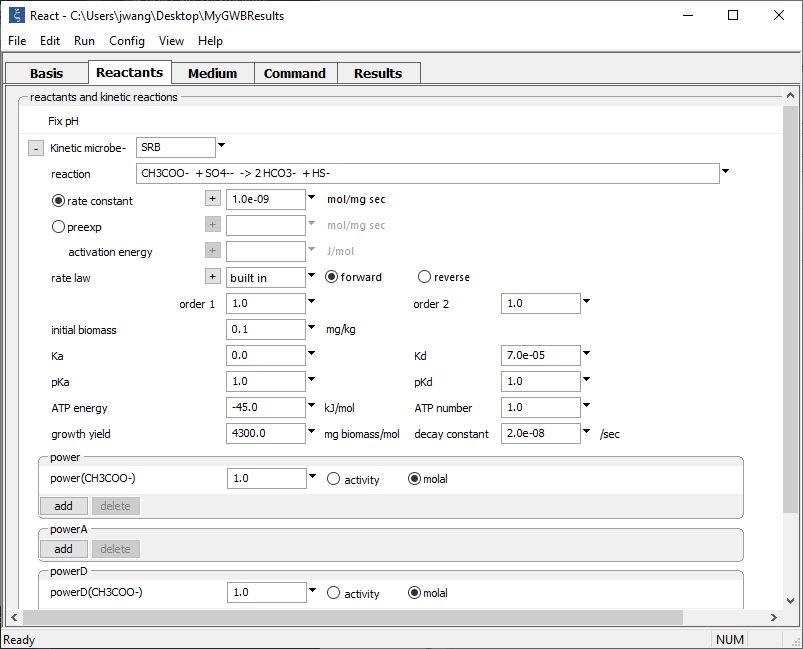 Variables affecting growth include the initial biomass, growth yield, and decay constant
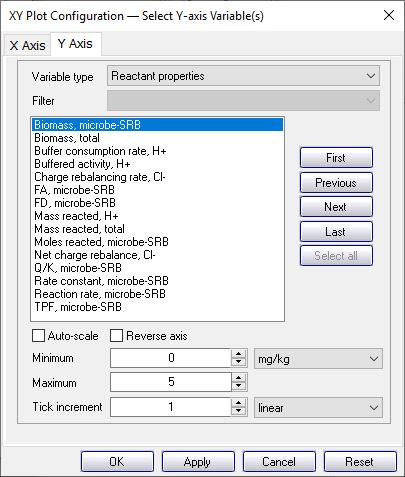 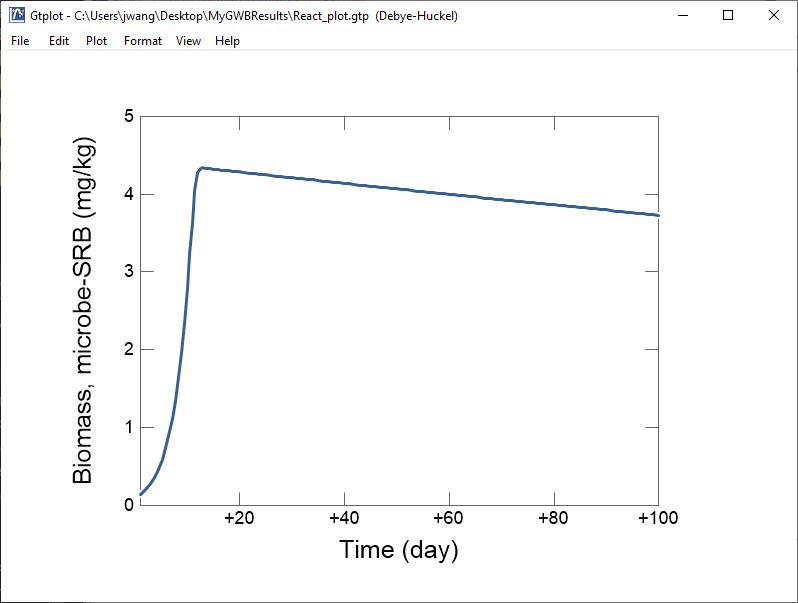 Biomass increases rapidly, then slowly declines as decay outpaces growth